鼎泰豐
DIN TAI FUNG
Case Study by Eric 08.19.2016
Din Tai Fung?
“snack bar” 
since 1985
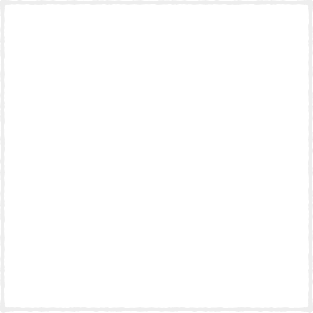 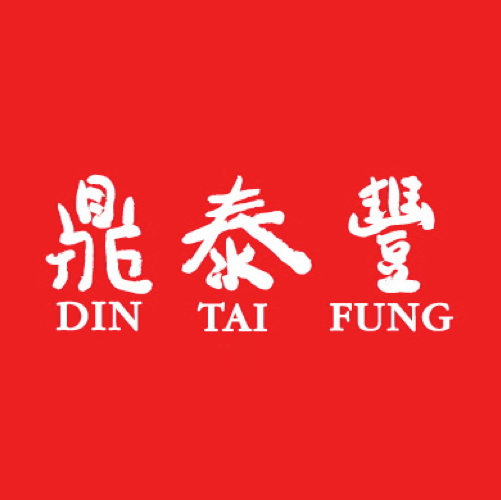 BinYi Yang / JiHua Yang

Oil

Oil / Steamed Dumpling

Steamed Dumpling
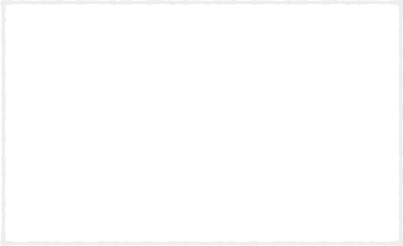 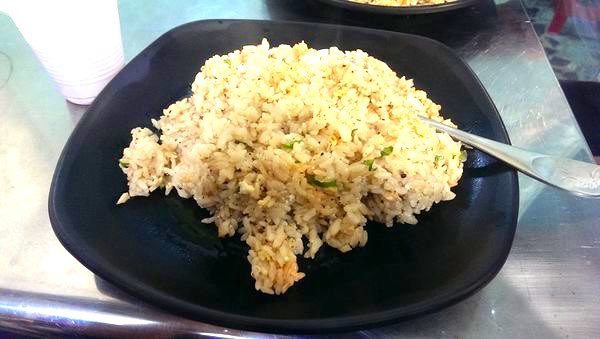 Question
7 USD vs 2 USD
Why Din Tai Fung?
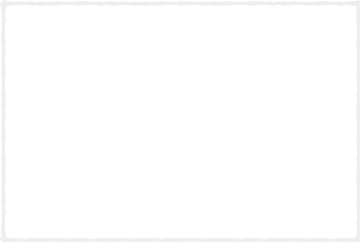 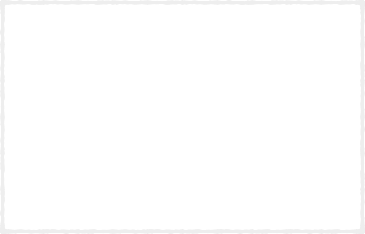 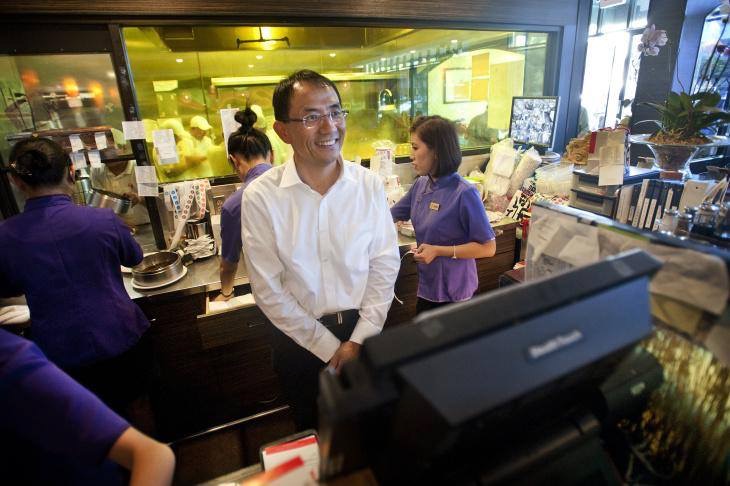 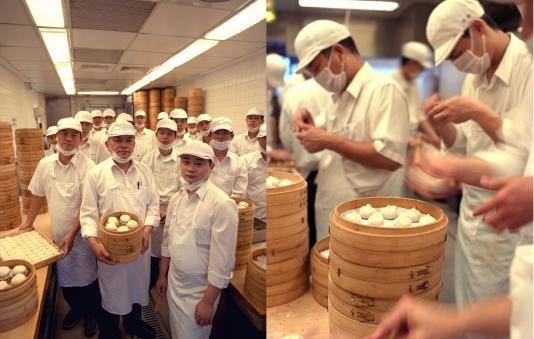 Quality & Service
Customers’ experience
Standard Operating Procedures (SOP)
Making Progress
Customer’s Exp
- Chopsticks
- Refill
- Smile
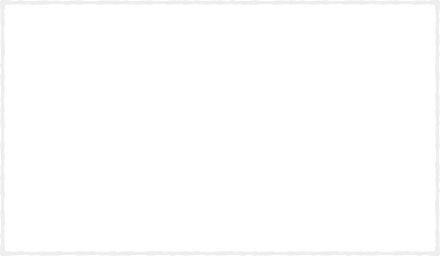 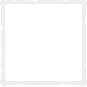 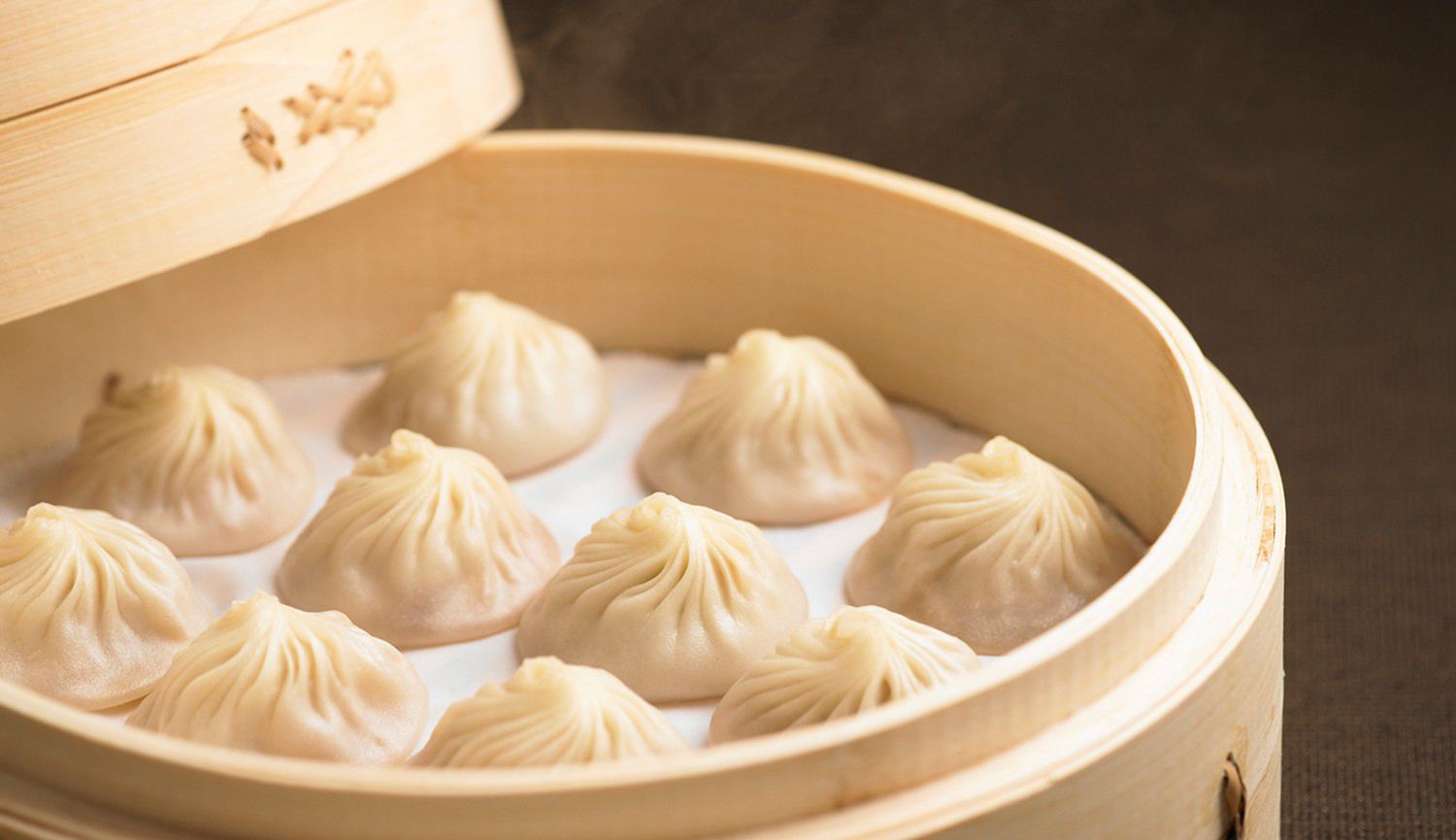 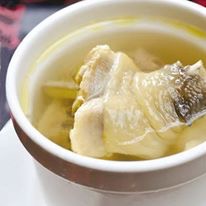 SOP
- Standard = Same quality and taste 
- Fried Rice Competition
- Details (Temperature, Weight and Ratio…)
Making Progress
- Paying lots of attention on customers’ feeling

- Always want to be better
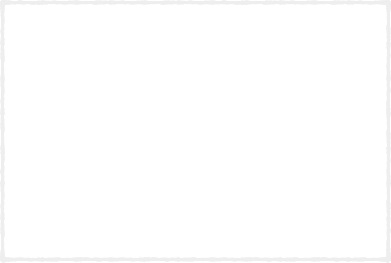 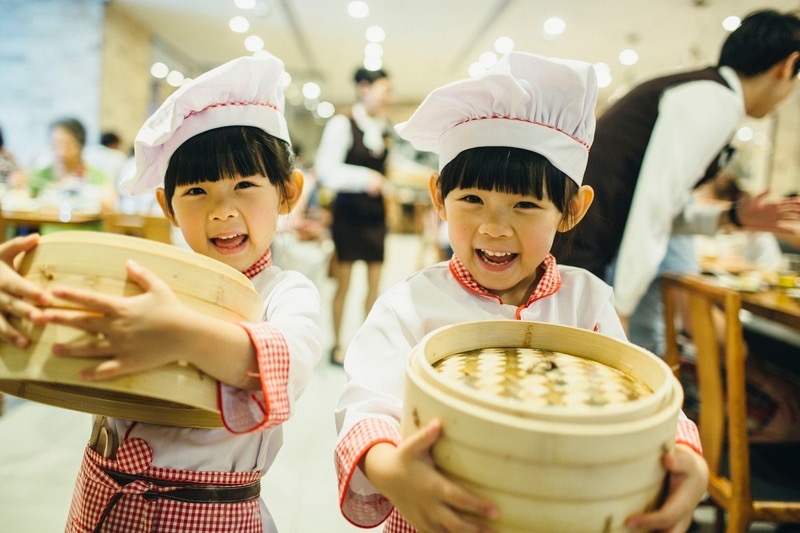 Features of Din Tai Fung
- Break the Rules

- Allocation of Human Resource

- Don’t Go IPO
Honesty is the Best Policy
Challenges
Employee lacking the Sense of Achievement
Always Have to Break Through
Thanks for Your Listening